Защищая и упрощая Вашу жизнь
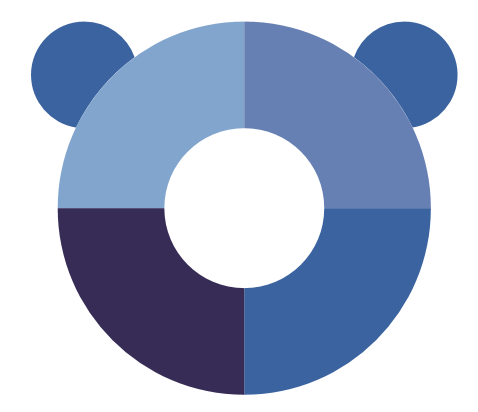 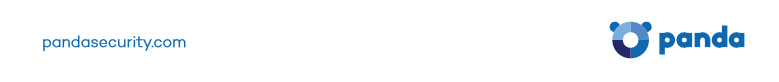 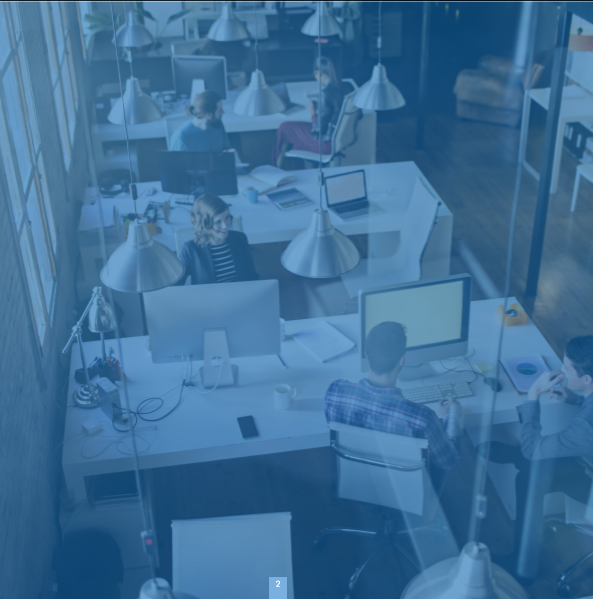 Кто мы?
Panda Security
11/08/2016
2
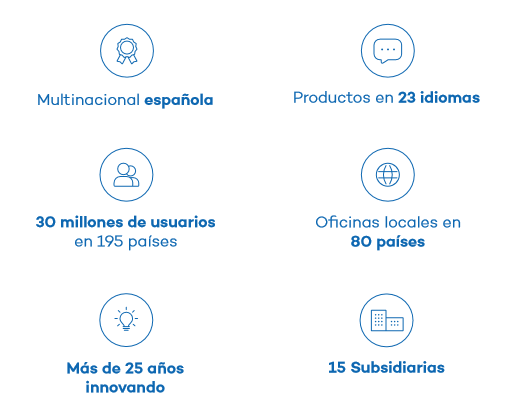 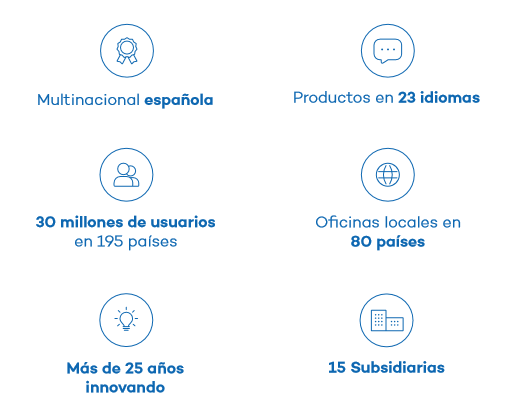 Продукты представлены
на 23 языках
Испанская
мультинациональная компания
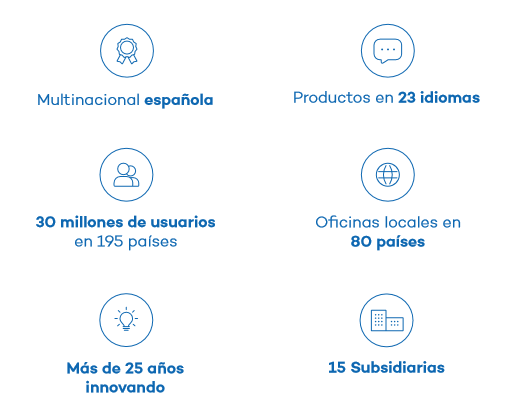 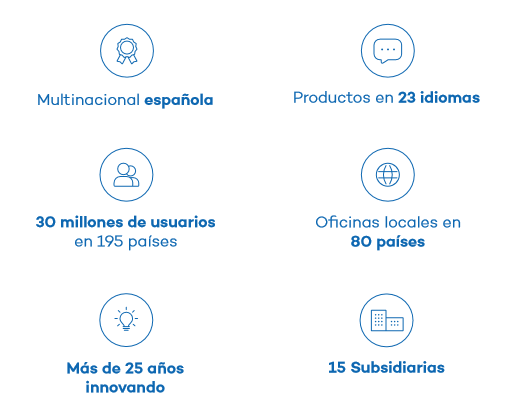 Национальные офисы в
80 странах мира
30 миллионов пользователей
в 195 странах мира
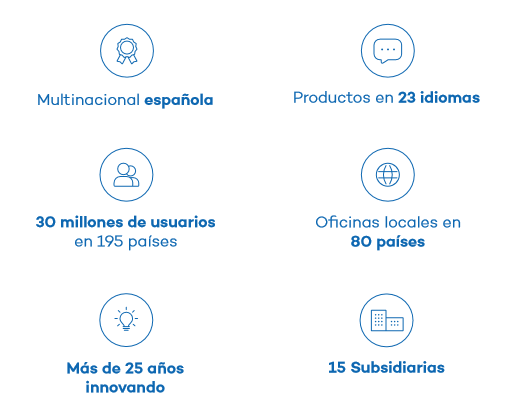 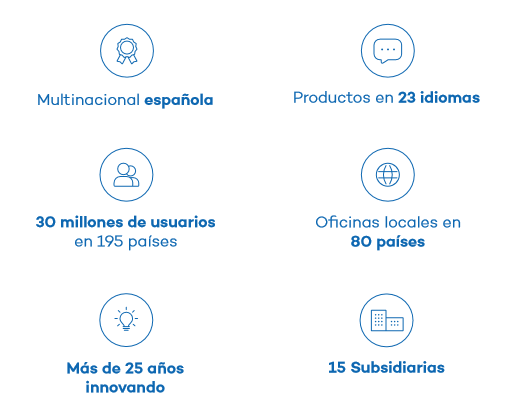 Свыше 25 лет
непрерывных инноваций
15 филиалов
Panda Security
11/08/2016
3
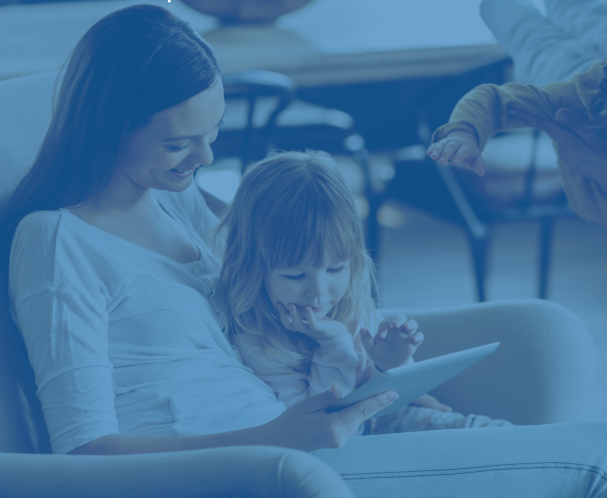 Почему Panda?
Panda Security
11/08/2016
4
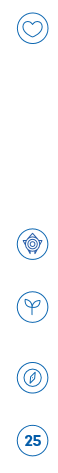 Доверие пользователей:

“НАДЕЖНЫЙ”
“Он очень-очень надежный, простой в использовании и очень легкий при работе на компьютере” ДЖОРДЖ

“ХОРОШИЙ ПРОДУКТ И ХОРОШАЯ ЦЕНА”
“Panda просто устанавливать и продлевать. Я доверяю Panda обеспечивать моей информации конфиденциальность и безопасность” ШЕРРИ ШМИДТ

“СНОВА ПРОДЛИЛ”
“Я с удовольствием использовал и полагался на Panda Security для защиты моих домашних компьютеров многие годы. Простая установка и обновления с беспроблемной и эффективной защитой радуют более всего” CDB

*Основано на отзывах пользователей, опубликованных на Trustpilot. Вы можете посмотреть их здесь: www.trustpilot.com/review/www.pandasecurity.com
Признание экспертов: 100 % уровень обнаружения вирусов* с минимальным воздействием на работу устройства. 

Каждый день мы боремся за более безопасный мир, сотрудничая с наиболее влиятельными организациями во всем мире и помогая остановить кибер-преступления.

Мы предоставляем всестороннюю защиту в любое время в любом месте для любого устройства: мы защищаем и упрощаем жизнь наших пользователей  независимо от их местоположения и используемого ими устройства. 

Более 25 лет опыта и инноваций в сфере информационной безопасности.


*По данным тестов защиты в реальном мире, проведенном в апреле-мае 2015 г. лабораторией AV-Comparatives
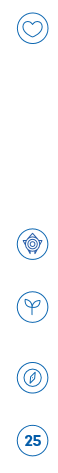 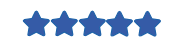 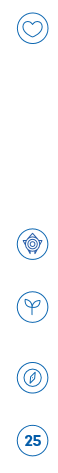 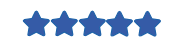 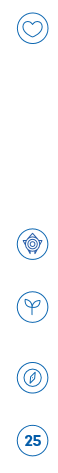 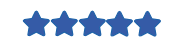 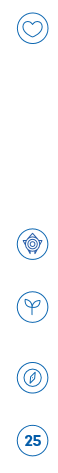 Panda Security
11/08/2016
5
Ваша безопасность важна для нас, поэтому обратите внимание на наши советы:
Социальные сети: Не позволяйте себе и Вашим детям разрешать запросы на дружбу от незнакомцев. Не публикуйте персональную информацию на таких сайтах как Facebook, Twitter или Instagram. 
Онлайн-покупки: Если страница онлайн-магазина безопасна, то у нее должен быть сертификат безопасности в виде желтого замочка рядом с панелью инструментов или в правом нижнем углу экрана. Также проверьте, что адрес страницы начинается с «https://»
Ссылки и вложения в письмах: Когда Вы общаетесь в чате или по электронной почте, Вы часто получаете ссылки, по которым Вам предлагают посмотреть какую-то информацию. Не советуем Вам нажимать на такие ссылки: лучше наберите их адрес вручную в адресной строке Вашего браузера.  
Смартфоны, смарт-часы и планшеты: Вредоносные приложения, угрозы через почту или подозрительные ссылки через WhatsApp… Не теряйте чувство здравого смысла для выявления подобного рода афер.
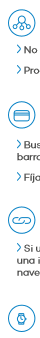 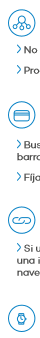 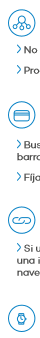 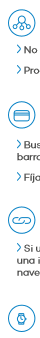 Panda Security
11/08/2016
6
Онлайн-мошенничество: Не важно, насколько реальным это может показаться, но на самом деле Вы не выиграли в лотерею и никто не предлагает Вам работу на всю жизнь. Также Ваш банк никогда не будет просить Вас предоставить Ваши данные по электронной почте. Хороший антивирус может обнаружить эти угрозы, а базовые знания безопасности вместе с чувством здравого смысла помогут Вам различать такие аферы.
Обучение основам безопасности + родительский контроль: Вам важно знать основные угрозы для Ваших детей в Интернете, чтобы Вы могли обучить их тому, что следует делать в сложных ситуациях. Кроме этого, используйте функции родительского контроля, которые помогут Вам решить эту непростую задачу.
Безопасные пароли: Используйте разные пароли и регулярно меняйте их - это хороший способ предотвратить кражу персональных данных. 
Публичные сети Wi-Fi: Будьте осторожны, если Вы подключены к публичной сети, т.к. Вы не знаете, кто еще может быть подключен к ней. Если Вы подключаетесь к сайту, где необходимо авторизоваться, проверьте в браузере иконку с замком, которая подтверждает его безопасность. Также мы рекомендуем Вам не осуществлять онлайн-покупки и банковские переводы при подключении к публичным wi-fi сетям.
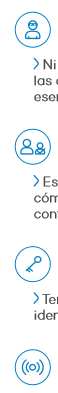 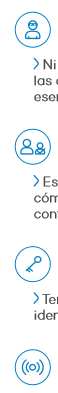 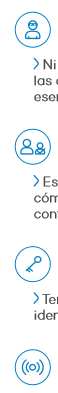 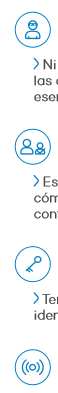 Panda Security
11/08/2016
7
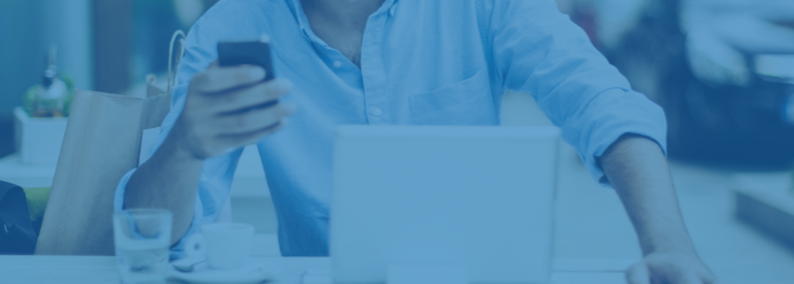 Что мы делаем для защиты Ваших устройств?
Наш антивирус защищает все Ваш устройства от любых типов угроз.   
Мы помогаем Вам увидеть их местоположение через Ваш аккаунт Panda.
Мы позволяет Вам заблокировать и очистить Ваше устройство удаленно.
Мы помогаем Вам установить вора, если Ваш смартфон был украден. 
Мы помогаем Вам повысить производительность и срок службы батареи Вашего устройства (ПК, планшет или смартфон).
Анти-вор (противоугонная сигнализация). 
Блокировка приложений: Защита доступа к определенным приложениям с помощью PIN-кода.

Если Вы хотите воспользоваться этими функциями, выберите следующее решение:  Panda Antivirus Pro, Panda Internet Security или Panda Global Protection.
8
[Speaker Notes: Coste del robo de identidad es de varios miles de millones de € según la Comisión Nacional Bancaria y de Valores de México (CNBV)
Según el CNBV, en el primer semestre del año, la banco recibió 2.451 millones de reclamaciones, 1.683 millones se atribuyeron al fraude online. 28.258 estaban relacionados con el robo de identidad, que es un 40% más que en el primer semestre de 2015.]
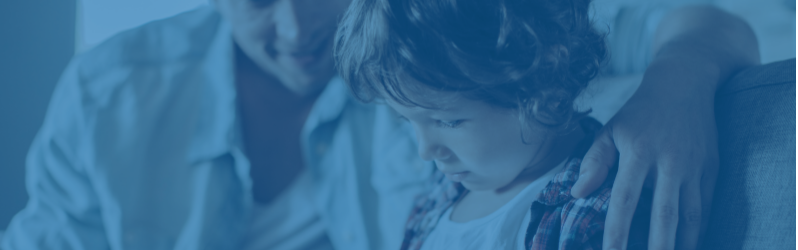 Что мы делаем для защиты Вашей семьи?
Мы позволяем Вам отслеживать активность Ваших детей в Интернете. 
Блокировка нежелательного содержимого.
Защита Вашей домашней сети Wi-Fi от вторжений.
Обеспечьте безопасность Ваших персональных данных и фотографий.
Мы помогаем Вам установить местоположение Ваших устройств в любое время.
Отслеживайте скаченные приложения на Ваших мобильных устройствах. 
Блокировка приложений: Защита доступа к определенным приложениям с помощью PIN-кода.

Если Вы хотите защитить Вашу семью, выберите следующее решение: Panda Internet Security или Panda Global Protection.
9
[Speaker Notes: Coste del robo de identidad es de varios miles de millones de € según la Comisión Nacional Bancaria y de Valores de México (CNBV)
Según el CNBV, en el primer semestre del año, la banco recibió 2.451 millones de reclamaciones, 1.683 millones se atribuyeron al fraude online. 28.258 estaban relacionados con el robo de identidad, que es un 40% más que en el primer semestre de 2015.]
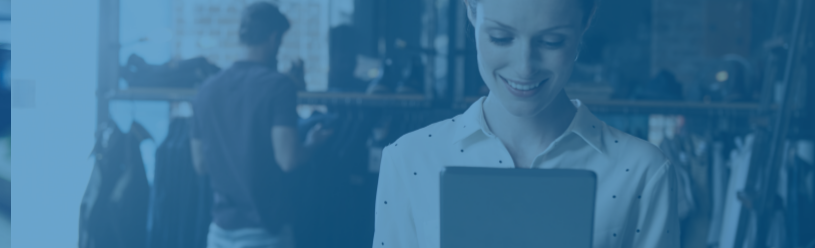 Что мы делаем для защиты Вашей конфиденциальности?
Мы обеспечиваем безопасность Ваших персональных и банковских данных.
Мы защищаем Вас в реальном времени с помощью наших антивирусных решений.
Защита каждого устройства, подключенного к Вашей сети Wi-Fi. 
Управление паролями к различным онлайн-сервисам, которые Вы используете.
Мы позволяем Вам удаленно удалять всю информацию с Ваших устройств в случае их потери или кражи. 

Если Вы хотите защитить Вашу конфиденциальность, Вам требуется Panda Global Protection.
10
[Speaker Notes: Coste del robo de identidad es de varios miles de millones de € según la Comisión Nacional Bancaria y de Valores de México (CNBV)
Según el CNBV, en el primer semestre del año, la banco recibió 2.451 millones de reclamaciones, 1.683 millones se atribuyeron al fraude online. 28.258 estaban relacionados con el robo de identidad, que es un 40% más que en el primer semestre de 2015.]
Новые решения Panda
Разработаны для Вас
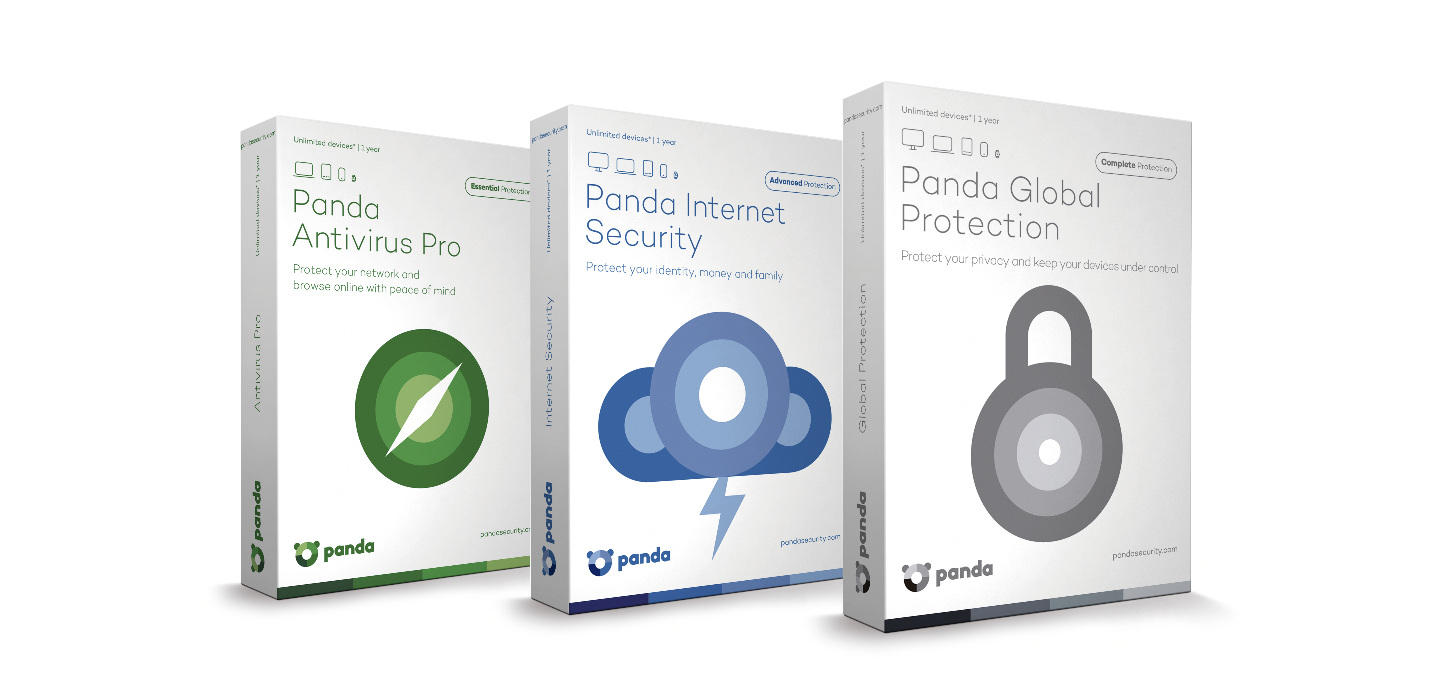 11/08/2016
11
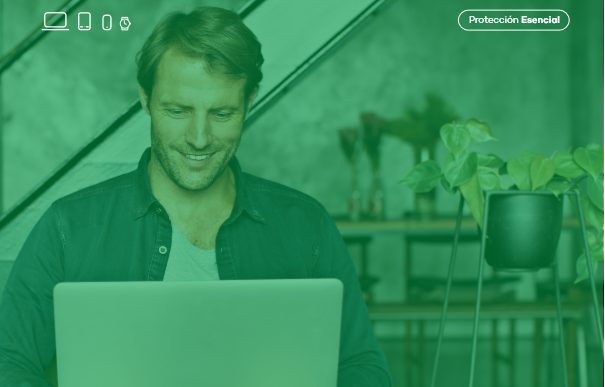 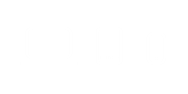 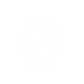 Базовая защита
Panda Antivirus Pro 
Защитите Вашу сеть и спокойно работайте в Интернете
12
Panda Antivirus Pro
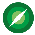 Что предлагает Panda Antivirus Pro?
Windows®




iOS®




Android™




Техническая поддержка
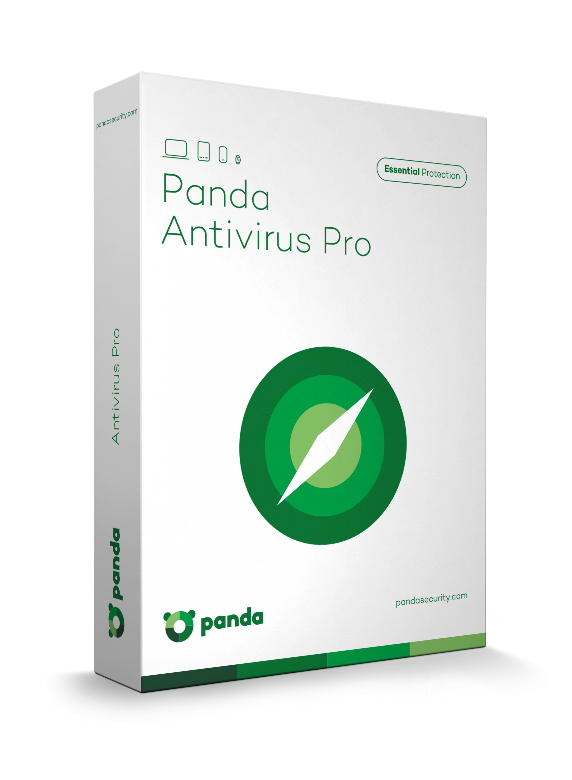 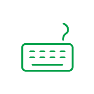 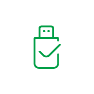 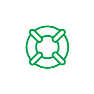 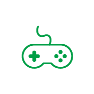 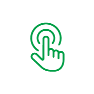 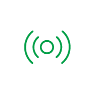 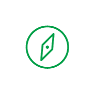 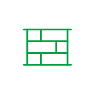 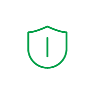 Набор восстановления
Режим мультимедиа
Контроль приложений
Антивирус
Виртуальная клавиатура
Безопасный Интернет
Защита
Wi-Fi
Файервол
Защита
USB
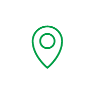 Локатор
устройств
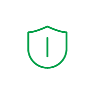 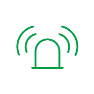 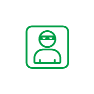 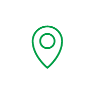 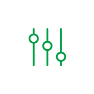 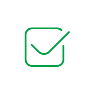 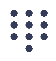 Анти-вор
Антивирус
Уведомления о краже
Фотография вора
Аудитор приватности
Блокировка
приложений
Оптимизация производительности
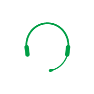 Поддержка3
1 Сервисы могут варьироваться в зависимости от страны. Подробнее: http://www.pandasecurity.com/homeusers/support/
*При покупке лицензии на 1 устройство Вы получаете право на установку антивируса только для Windows® или Android™.
13
Panda Antivirus Pro
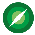 Для кого создан Panda Antivirus Pro?
Для тех, кому нужна эффективная и доступная защита.
Преимущества:
Ваше спокойствие по доступной цене при работе в Интернете и покупках в онлайн-магазинах.
Защита Вашей сети Wi-Fi от вторжений и хакеров. 
Используйте USB-устройства для обмена информацией и знайте, что Вы полностью в безопасности.
Удаленно определите местоположение Ваших устройств, заблокируйте их или удалите с них всю информацию в случае их потери или кражи.
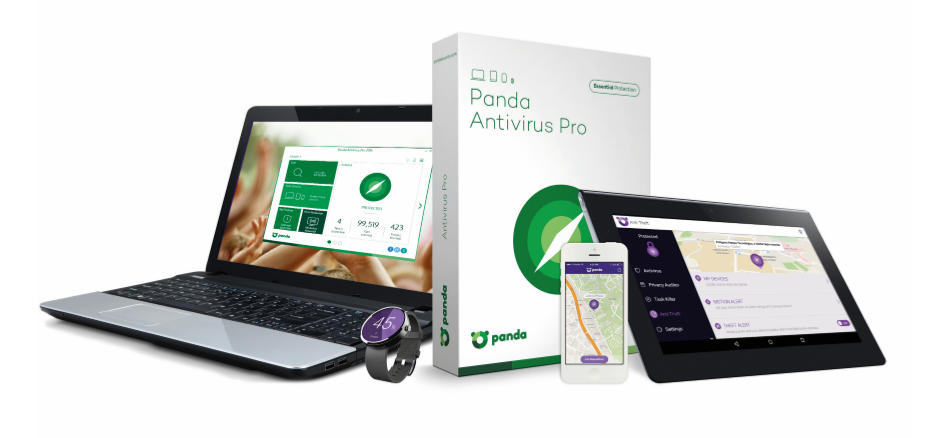 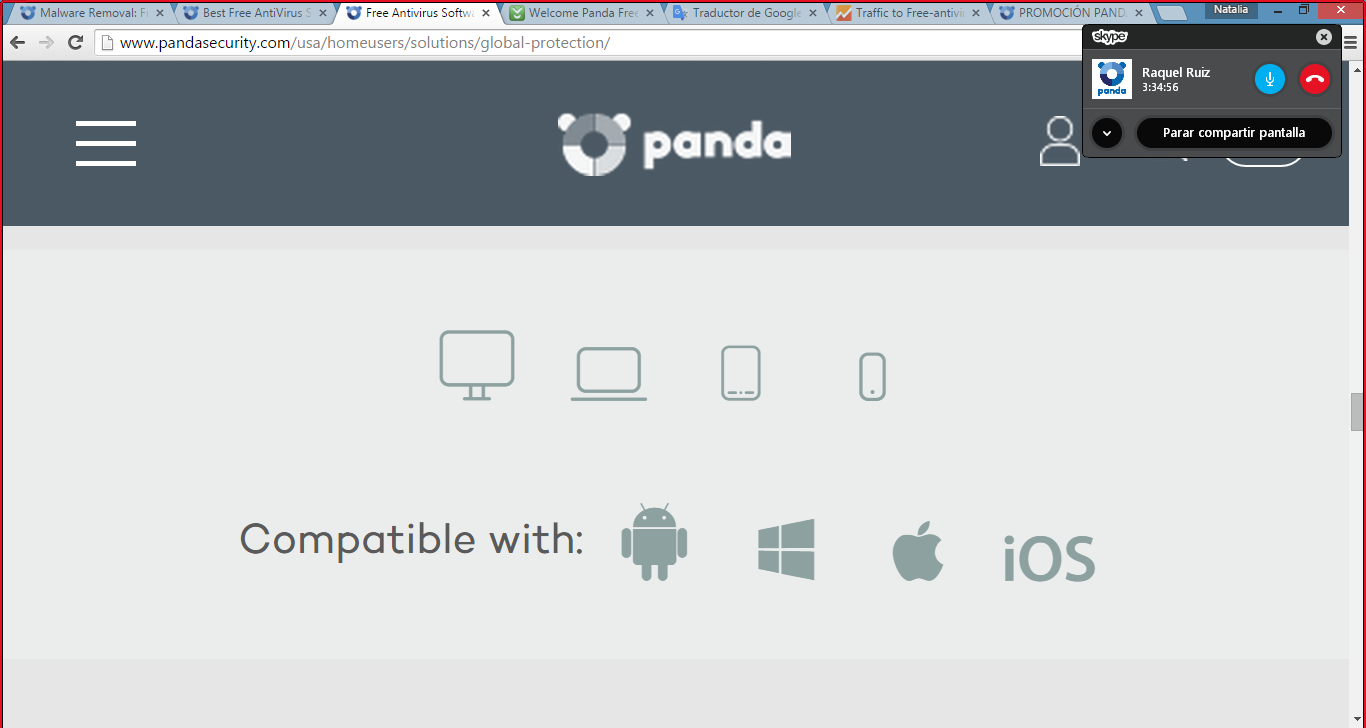 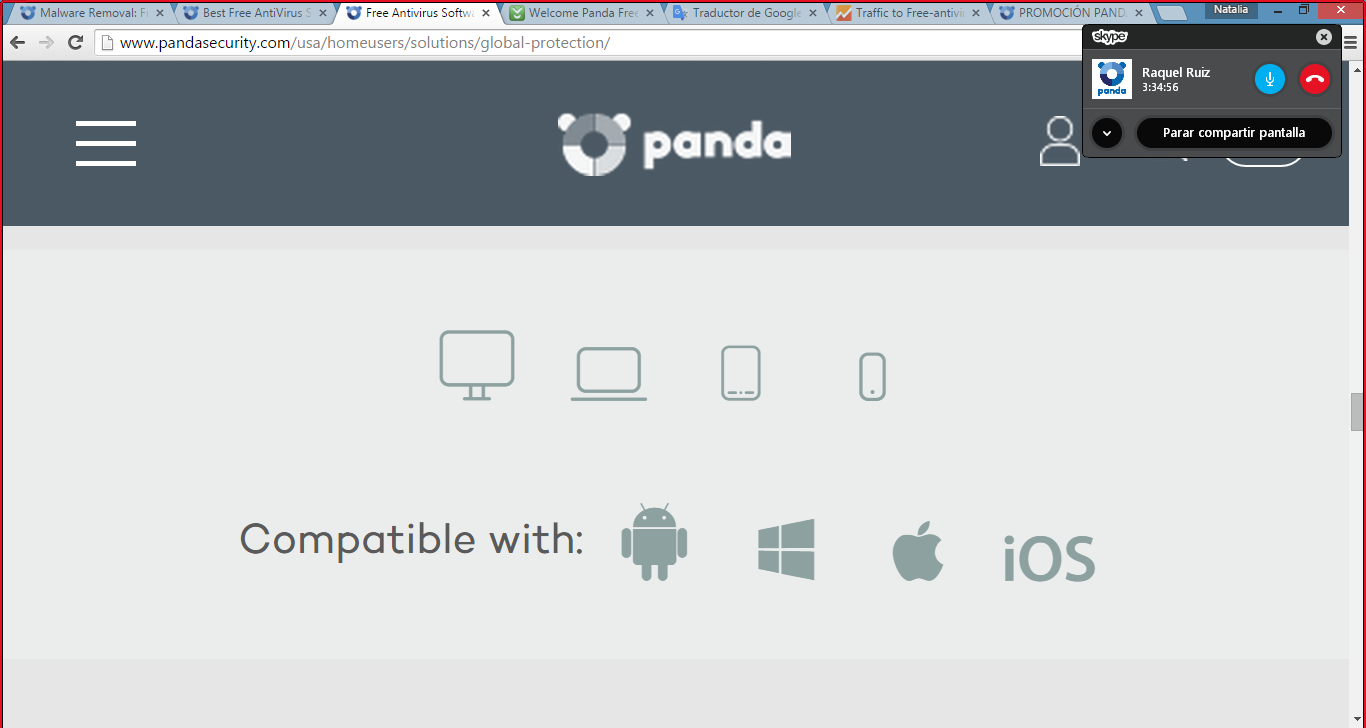 14
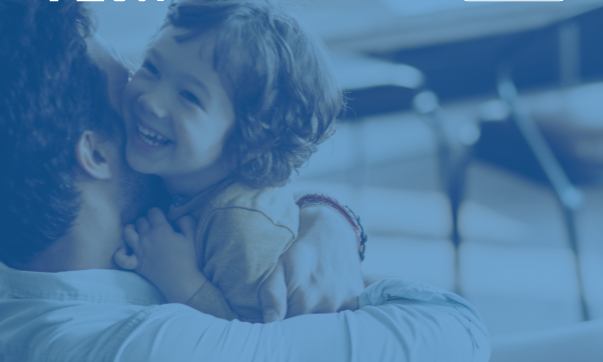 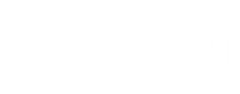 Расширенная защита
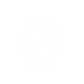 Panda Internet Security 
Защитите Ваши личные данные, семью и деньги
15
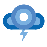 Panda Internet Security
Что предлагает Panda Internet Security?
Windows®




iOS® и Mac®




Android™




Техническая поддержка
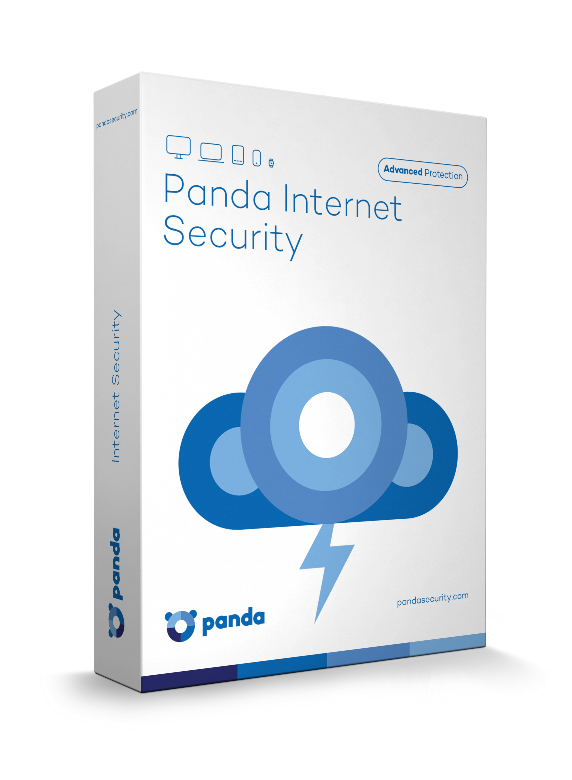 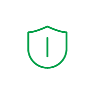 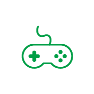 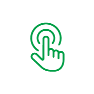 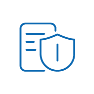 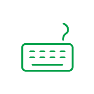 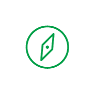 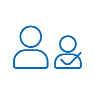 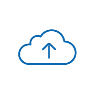 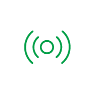 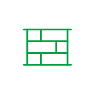 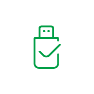 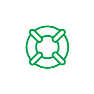 Режим
мультимедиа
Контроль
приложений
Родительский
контроль
Защита
данных
Резервное
копирование
Антивирус
Виртуальная
клавиатура
Безопасный
Интернет
Защита
Wi-Fi
Файервол
Защита
USB
Набор
восстановления
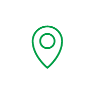 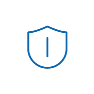 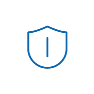 Локатор
устройств
Защита для устройств с iOS2
Антивирусдля Mac1
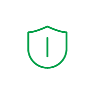 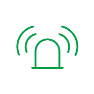 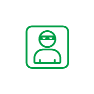 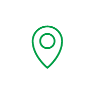 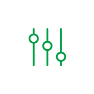 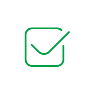 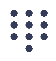 Анти-вор
Антивирус
Уведомления о краже
Фотография вора
Аудитор приватности
Блокировка
приложений
Оптимизация производительности
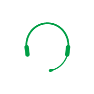 Поддержка3
1 Этот пакет дает право на установку  одной лицензии для Mac®.
2 Проверка и лечение осуществляются через компьютер Mac® , защищенный Panda.
3 Сервисы могут варьироваться в зависимости от страны. Подробнее: http://www.pandasecurity.com/homeusers/support/
*При покупке лицензии на 1 устройство Вы получаете право на установку антивируса только для Windows® или Android™.
16
Для кого создан Panda Internet Security?
Для тех, кому необходима защита своих детей от опасностей Интернета и кто ищет более расширенную защиту.
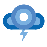 Panda Internet Security
Преимущества
Защита по доступной цене всего, что Вам небезразлично (Ваши данные, Ваши фотографии, Ваши деньги, Ваша семья).
Используйте Родительский контроль и блокировку приложений, чтобы:
Ограничить доступ детей к нежелательной информации.
Отслеживать их Интернет-активность.
Защитить доступ к приложениям с помощью PIN-кода.
Используйте Защиту Wi-Fi, чтобы предотвратить несанкционированный доступ к ПК и узнать, кто пытается подключиться к Вашей сети.
Используйте Резервное копирование для обеспечения безопасности Вашей важной информации.  
Удаленно определите местоположение Ваших устройств, заблокируйте их или удалите с них всю информацию в случае их потери или кражи.
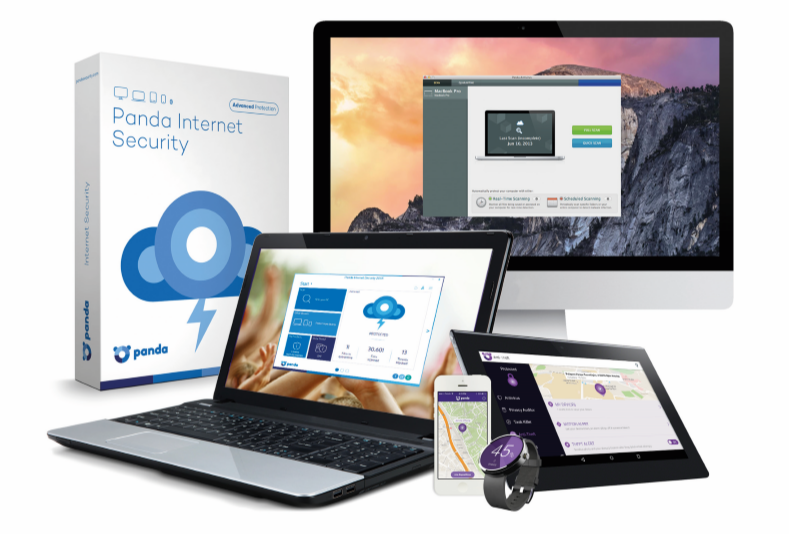 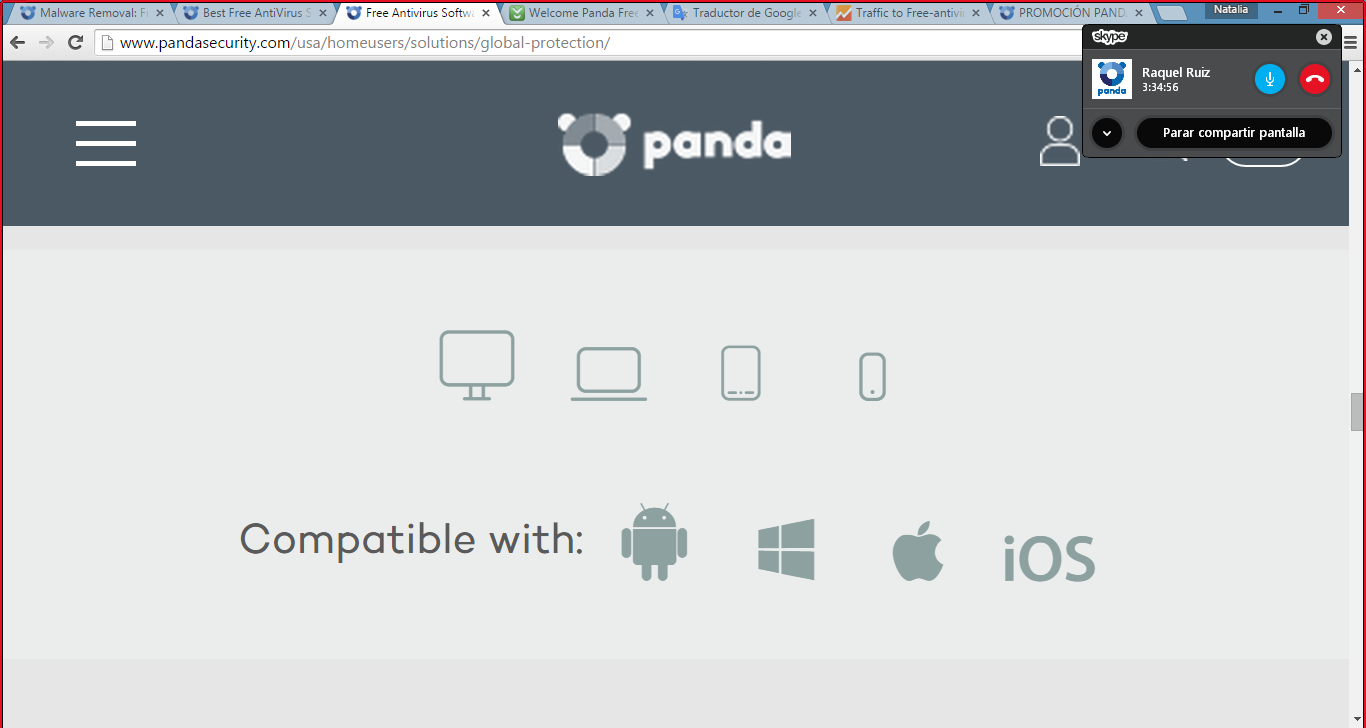 17
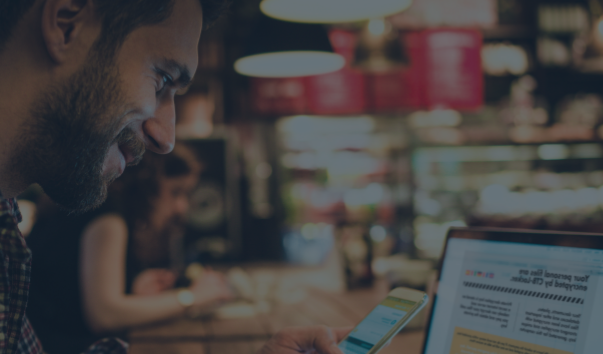 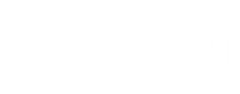 Полная защита
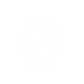 Panda Global Protection 
Защитите и контролируйте Ваши данные и устройства
18
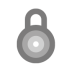 Что предлагает Panda Global Protection?
Panda Global Protection
Windows®









iOS® и Mac®	         	          Android™




Техническая поддержка
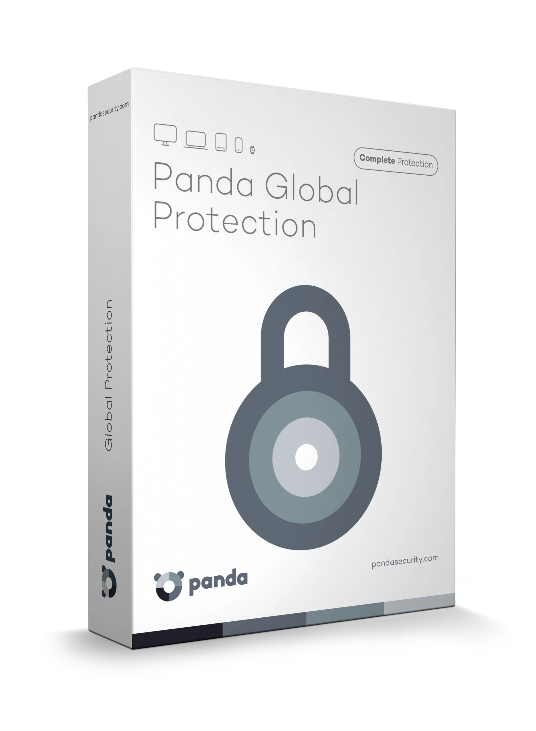 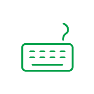 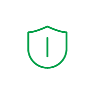 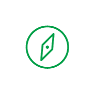 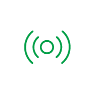 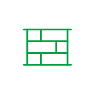 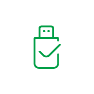 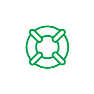 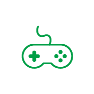 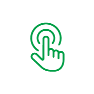 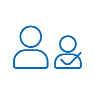 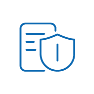 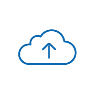 Режим
мультимедиа
Контроль
приложений
Родительский
контроль
Защита
данных
Антивирус
Виртуальная
клавиатура
Безопасный
Интернет
Защита
Wi-Fi
Файервол
Защита
USB
Набор
восстановления
Резервное
копирование
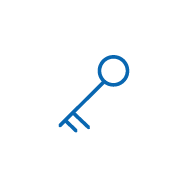 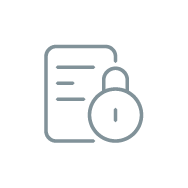 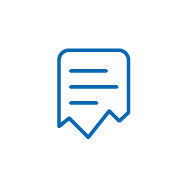 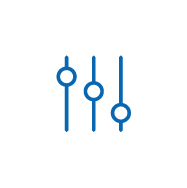 Менеджер
паролей
Шифрование
файлов
Уничтожение
файлов
Оптимизация
(Tuneup)
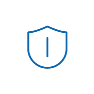 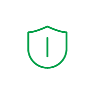 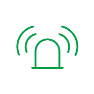 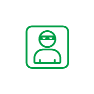 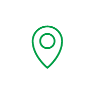 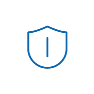 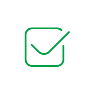 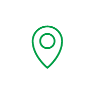 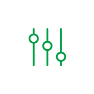 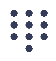 Анти-вор
Антивирус
Уведомления о краже
Фотография вора
Аудитор приватности
Блокировка
приложений
Защита для устройств с iOS2
Локатор
устройств
Антивирусдля Mac1
Оптимизация производительности
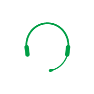 Поддержка3
1 Этот пакет дает право на установку одной лицензии для Mac®.
2 Проверка и лечение осуществляются через компьютер Mac®, защищенный Panda.
3 Сервисы могут варьироваться в зависимости от страны. Подробнее: http://www.pandasecurity.com/homeusers/support/
*При покупке лицензии на 1 устройство Вы получаете право на установку антивируса только для Windows® или Android™.
19
Для кого создан Panda Global Protection?
Для тех, кто хочет защитить и контролировать все свои домашние устройства вместе с наилучшей защитой
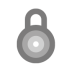 Panda Global Protection
Преимущества
Максимальная защита всех Ваших устройств и всего, что Вам небезразлично (Ваши данные, фотографии, деньги и семья).
Защитите Ваши ПК от хакеров с помощью защиты Wi-Fi.  
Управляйте всеми своими паролями одним кликом.
Полное уничтожение данных и шифрование Вашей конфиденциальной информации для защиты от посторонних лиц.
Предотвратите кражу устройства с помощью функций уведомления о перемещении и фотографии вора. Мы избавим Вас от некоторых действительно неприятных сюрпризов!
Удаленно определите местоположение Ваших устройств, заблокируйте их или удалите с них всю информацию в случае их потери или кражи.
Повысьте производительность устройства и срок службы батареи.
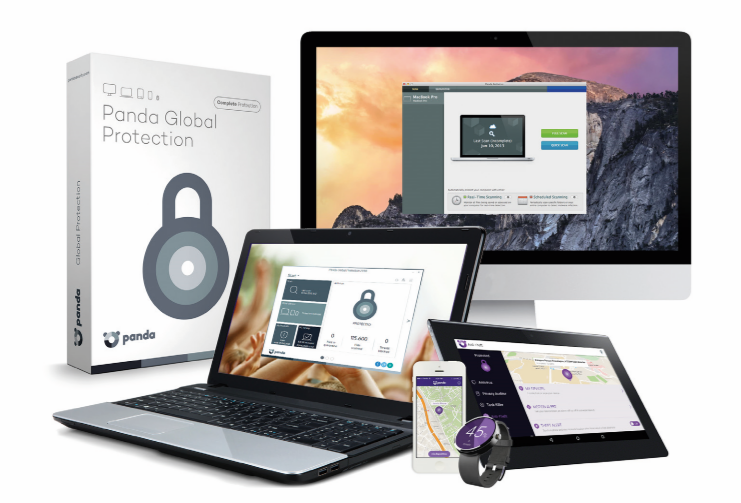 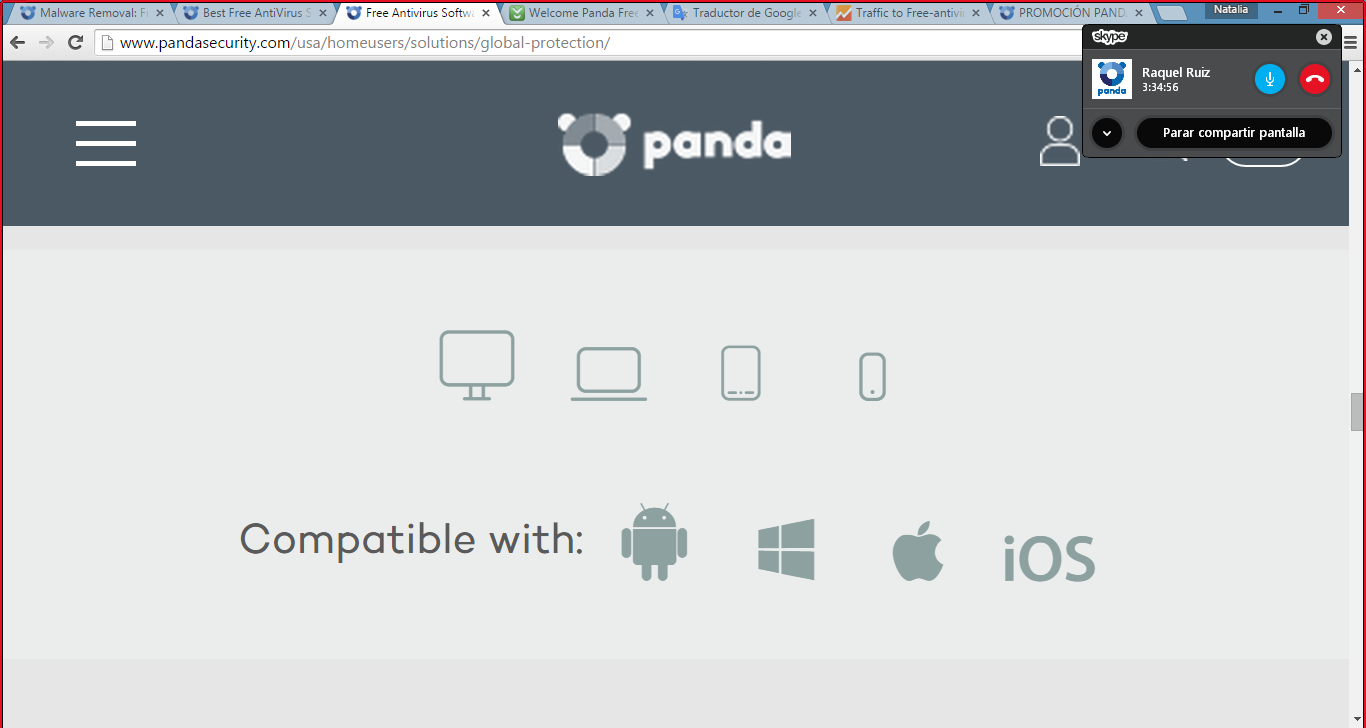 20
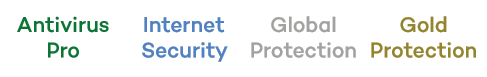 Функции и преимущества:
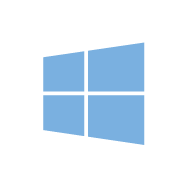 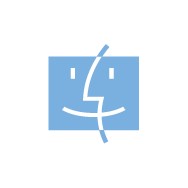 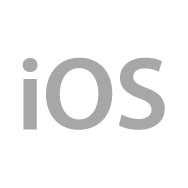 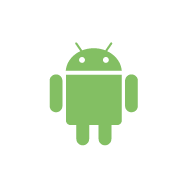 Новые решения Panda
Если у Вас особые требования, не стесняйтесь связаться с нами.
*Защита доступна только для: 1 устройство Windows + 1 устройство Android.
11/08/2016
22
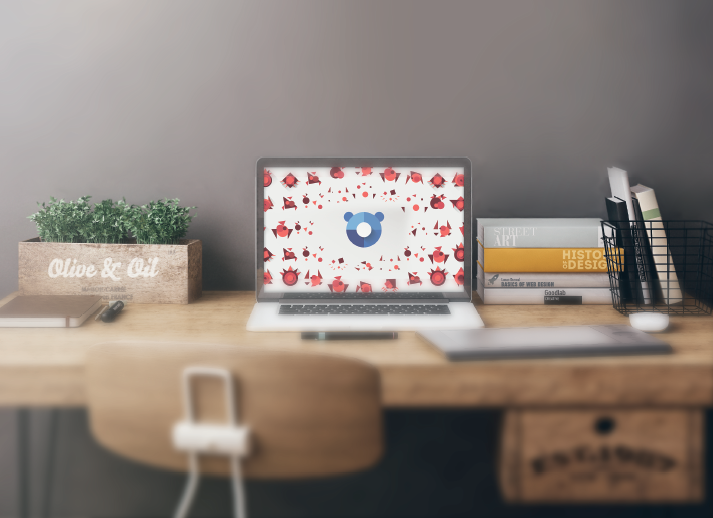 Вы не заметите его присутствия
(но он там есть)
Protecting and Simplifying Your Life
Global
11/08/2016
23
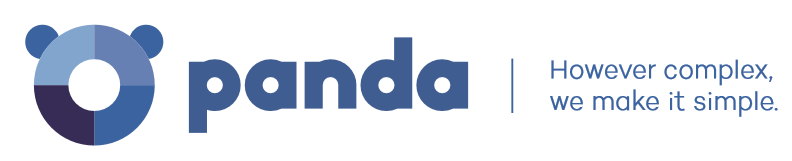 Для получения подробной информации посетите наш Медиа-Центр: www.pandasecurity.com/mediacenter
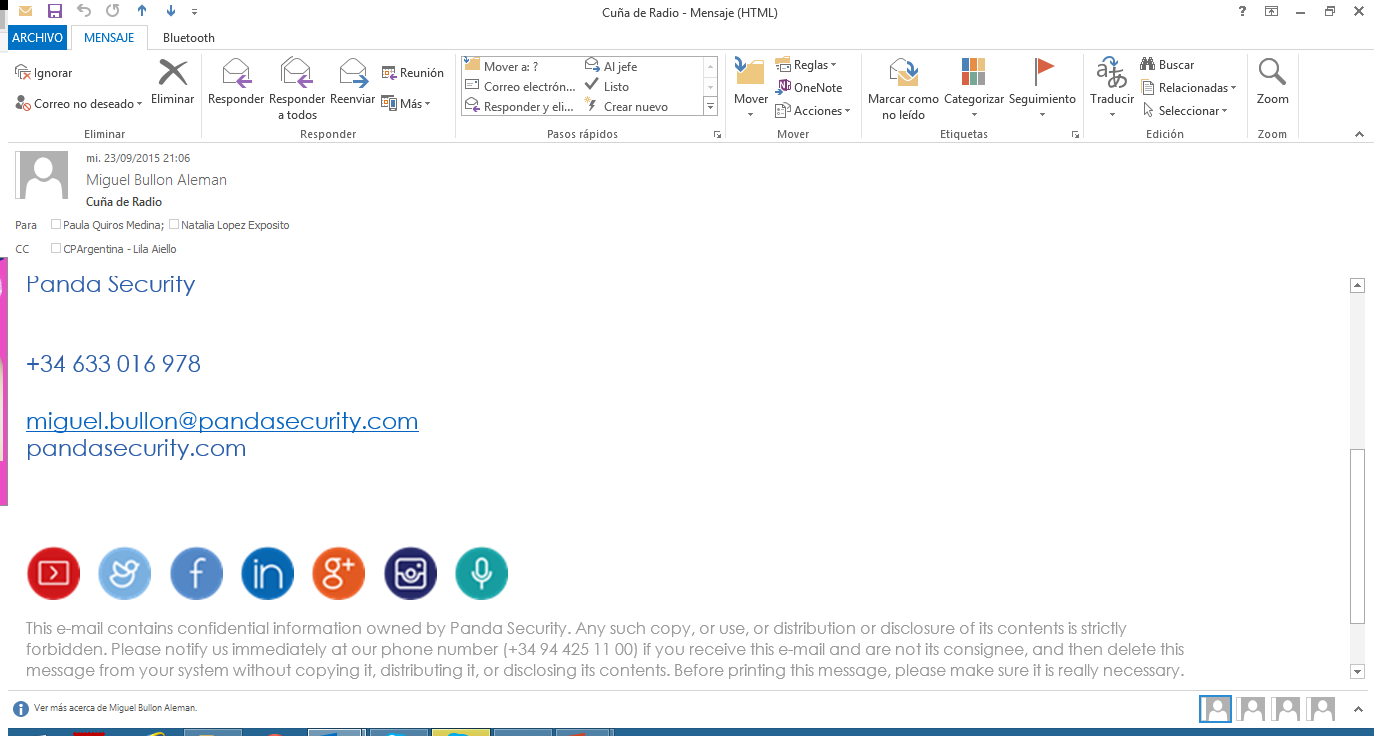 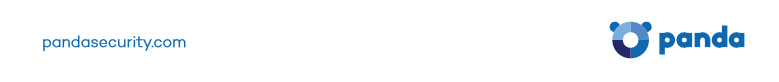 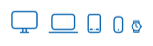